Sveučilište u Zagrebu
Pravni fakultet 
Studijski centar socijalnog rada
Dobro zdravstvo
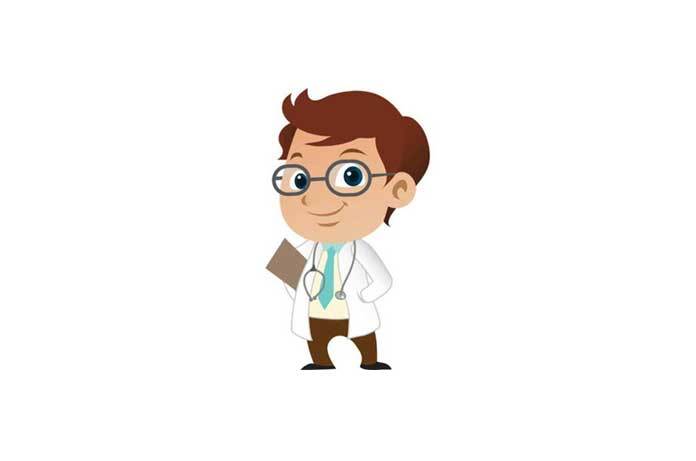 Ema Župić i Zrinka Stojanović
3. Cilj: dobro zdravstvo
Osigurati zdrav život i promovirati blagostanje za ljude svih generacija koje je bitno za održivi razvoj
Napredak:  
povećalo se očekivano trajanje života i smanjila se smrtnost djece i majki 
bolji pristup čistoj vodi i higijenskim uvjetima
smanjen broj oboljelih od malarije, tuberkuloze, dječje paralize, širenje                 
    HIV/AIDS-a 
 Više se potruditi za potpuno iskorjenjivanje mnogih bolesti i rješavanje novih zdravstvenih problema
3. cilj: dobro zdravstvo (2)
Cilj dobrog zdravstva 
 broj smrtnih slučajeva i povreda u prometnim nesrećama na globalnoj se razini do kraja 2020. želi smanjiti na polovicu
 želi se postići univerzalni obuhvat zdravstvenom zaštitom, uključujući zaštitu od    financijskog rizika, osigurati dostupnost kvalitetnih osnovnih usluga zdravstvene zaštite
smanjiti broj smrtnih slučajeva i oboljenja uzrokovanih zagađenjem zraka, vode i tla
Očekivano trajanje života
prosječan očekivani životni vijek novorođenčeta uz nepromijenjeni obrazac trenutačne smrtnosti
najprikladniji pokazatelj u svrhu komparativne analize
Očekivano trajanje života
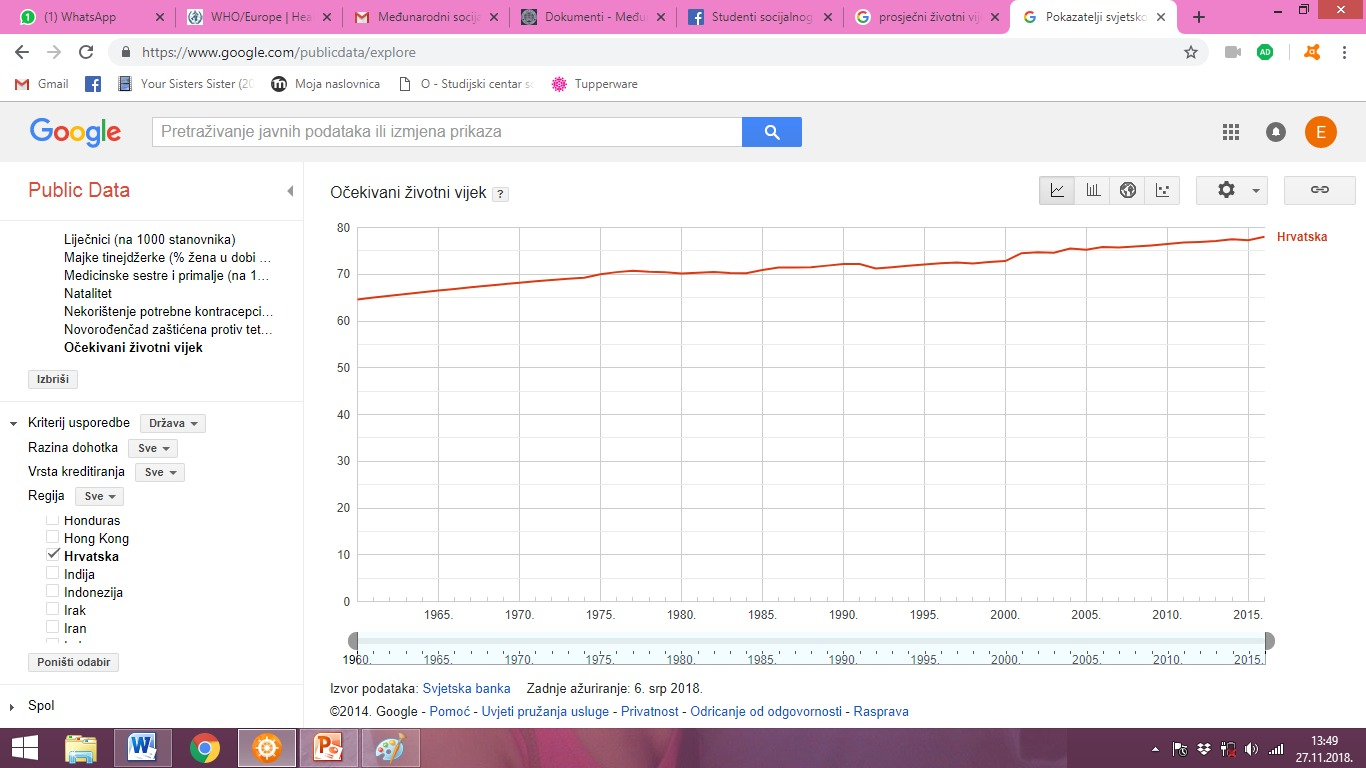 Bolnički kreveti
Uključuju: 
krevete za bolničke pacijente dostupne u javnim, privatnim, općim i specijalnim bolnicama i rehabilitacijskim centrima
u većini slučajeva uključuju i krevete za skrb o akutnim i kroničnim pacijentima
Broj bolničkih kreveta
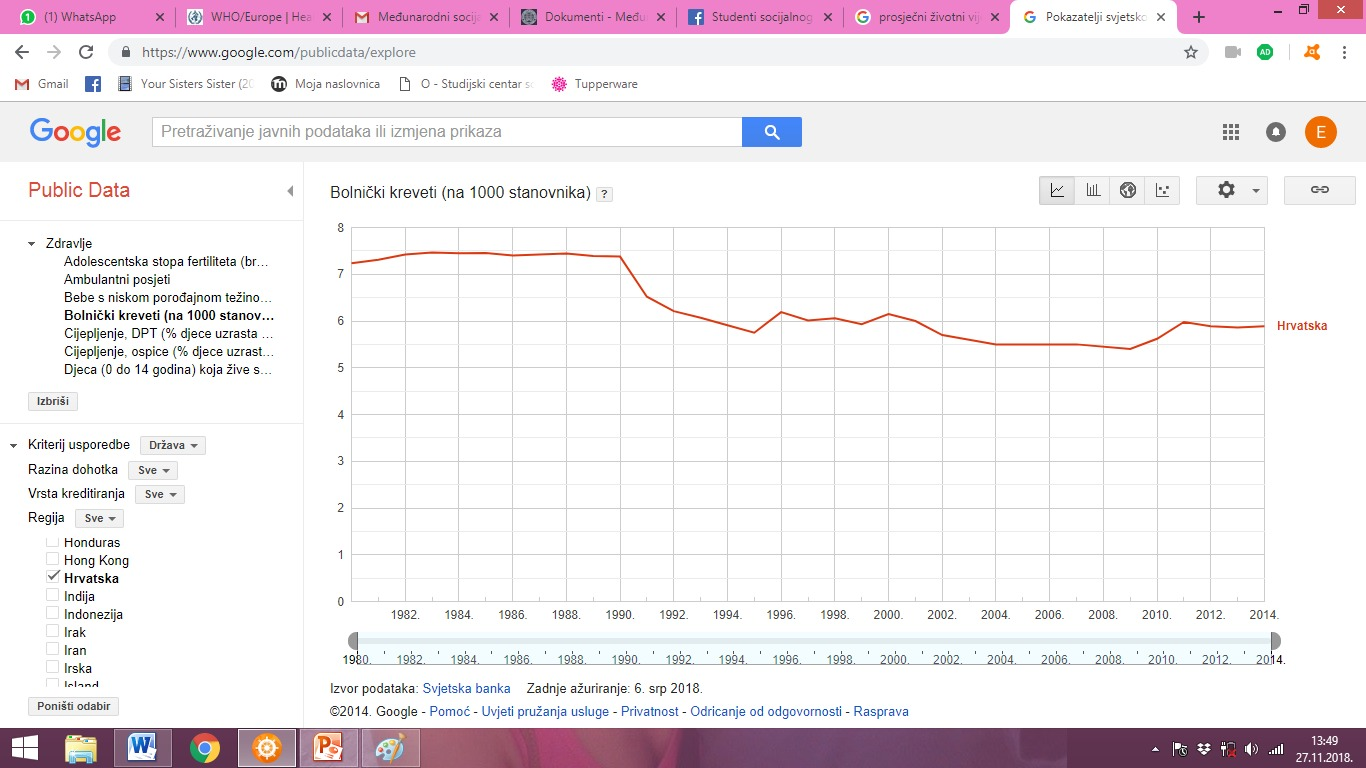 Dostupnost zdravstvene zaštite
Europski zdravstveni potrošački indeks  mjeri kvalitetu i dostupnost zdravstvene zaštite
uspoređuje 35 europskih zemalja pomoću 45 indikatora u području:
poštovanja prava pacijenata i njihove informiranosti
dostupnosti liječenja, zdravstvene skrbi i lijekova
ishoda liječenja
Rezultati mjerenja
Hrvatska – 26. mjesto (2017.), pad za 7 mjesta u odnosu na 2016.
Dostupnost usluga
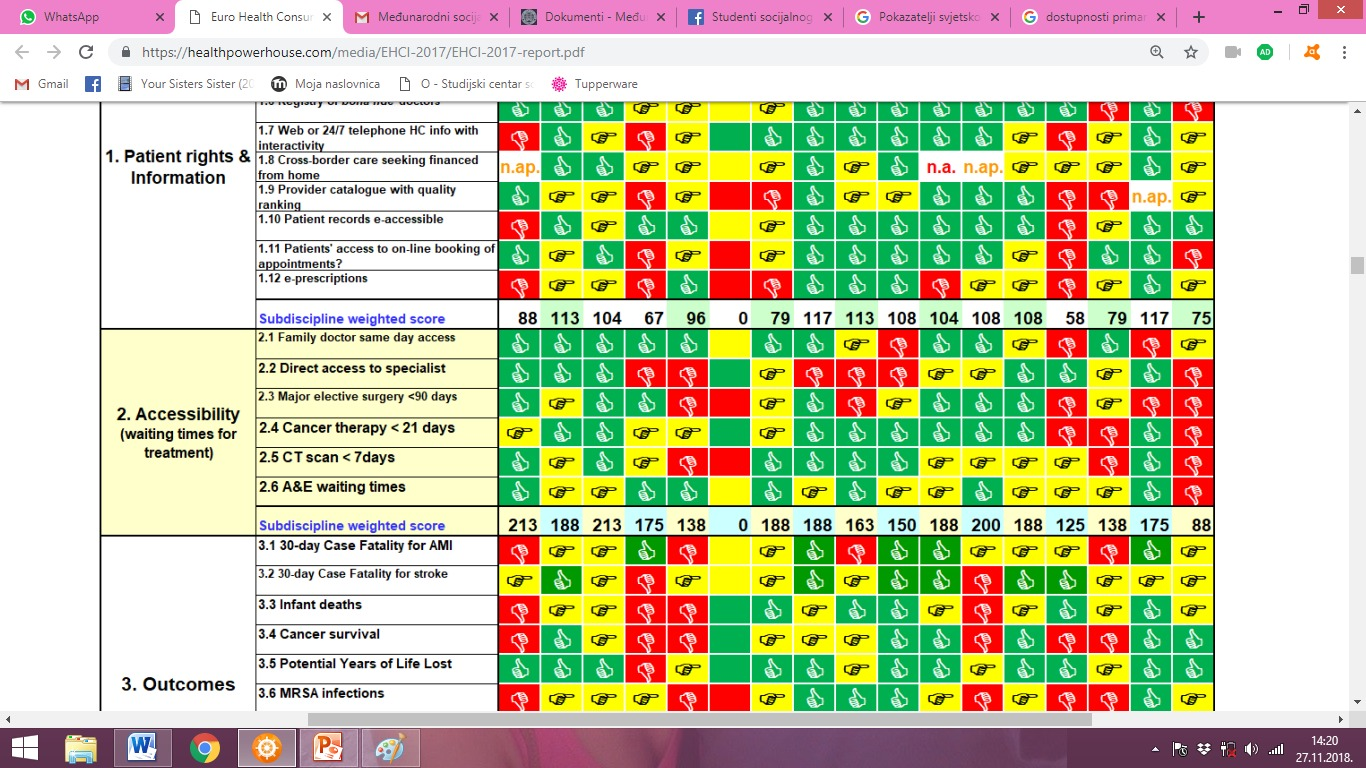 RH
Vrijeme čekanja na pregled
Liste čekanja:
 mentalno stanje zaposlenika
dovode do povećanja troškova
Neformalno plaćanje
Svako plaćanje izvan redovne tarife zdravstvene usluge
Razlozi:
Preskakanje lista čekanja
Dobivanje više razine zdravstvene zaštite
Pristup najboljim zdravstvenim metodama
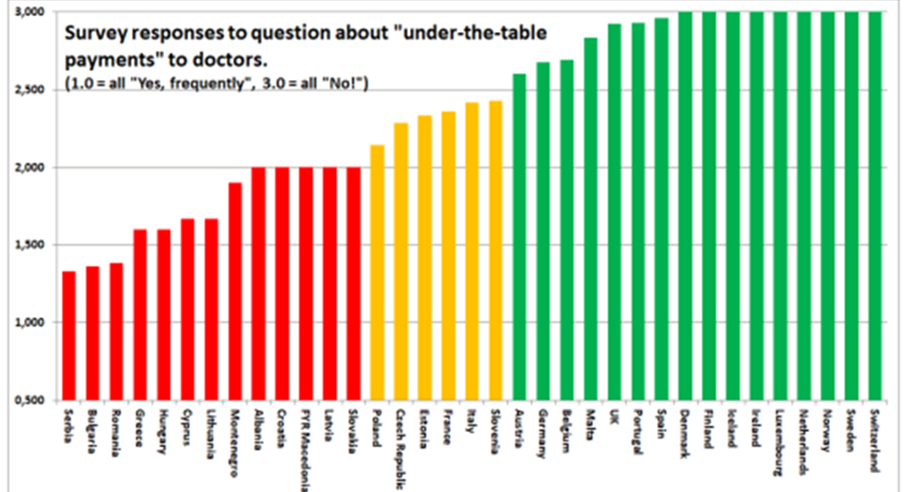 rasprava
Što mislite, zašto liječnici kao etična pomažuća profesija nemaju više sluha za ukidanje lista čekanja?
Jeste li imali negativna iskustva s traženjem mita od strane liječnika za obavljanje zdravstvenih usluga?
Koji je, po vašem mišljenju, najveći zdravstveni problem u Hrvatskoj na čijem bi rješavanju trebalo što prije poraditi?